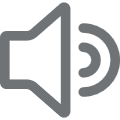 Tiếng Việt lớp 3
Giáo viên: Đặng Thị Minh
Khởi động
Video 
tình huống
Bài 10: Quả hồng của thỏ con
ĐỌC MẪU
Nối tiếp câu
Tìm từ khó
Từ khó
Sườn núi
Thưởng thức
Cầu khẩn
Ríu rít
Lúc lỉu
Luyện đọc câu dài
Luyện đọc câu dài
Vài ngày sau, thỏ đang ngồi nghỉ thì đàn chim lại bay đến:
- Chúng tớ tìm cậu mấy ngày nay. Này cậu, bên kia sườn núi có cây hồng đầy quả chín.
Chia đoạn
Đọc nối tiếp đoạn lần 1
Đọc nối tiếp đoạn lần2
Giải nghĩa từ
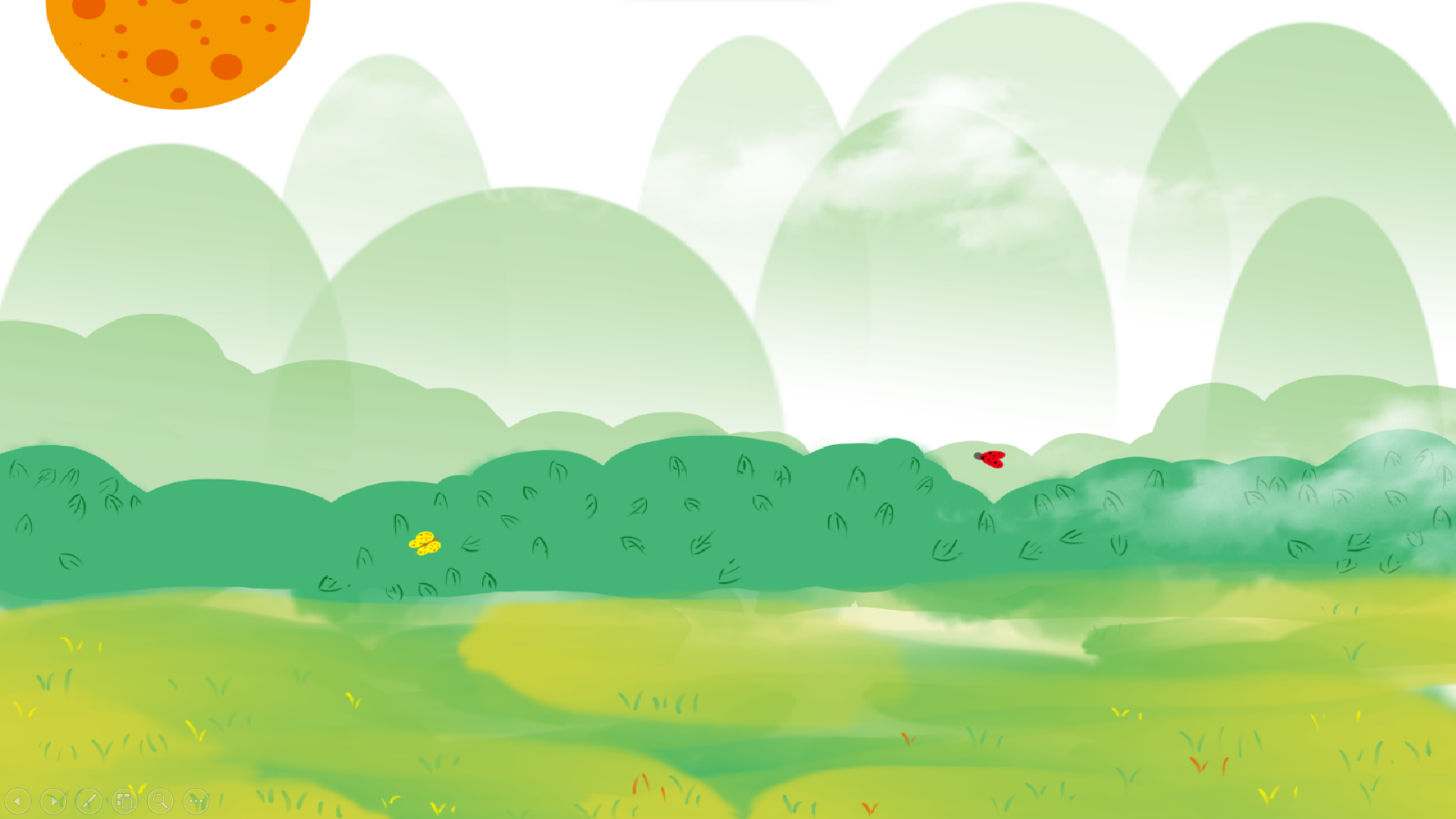 Giải nghĩa từ:
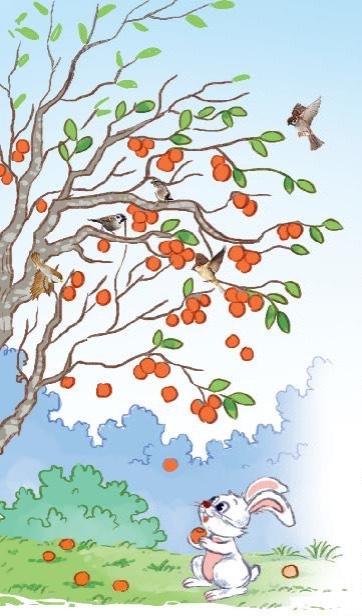 -  Cầu khẩn:
tha thiết xin người khác điều gì đó.
đói đến mức không thể đứng lên.
- Đói lả:
(chùm quả) sai trĩu xuống.
- Lúc lỉu:
vẻ bận rộn, tất bật của nhiều người.
- Tíu tít:
Luyện đọc (nhóm 4)
Tiêu chí đánh giá
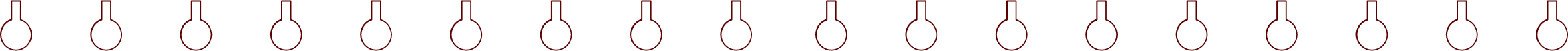 1
Đọc đúng
2
Đọc to, rõ
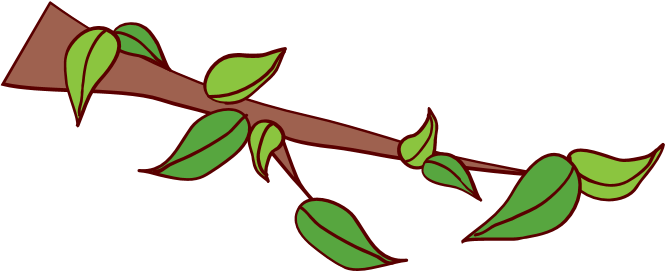 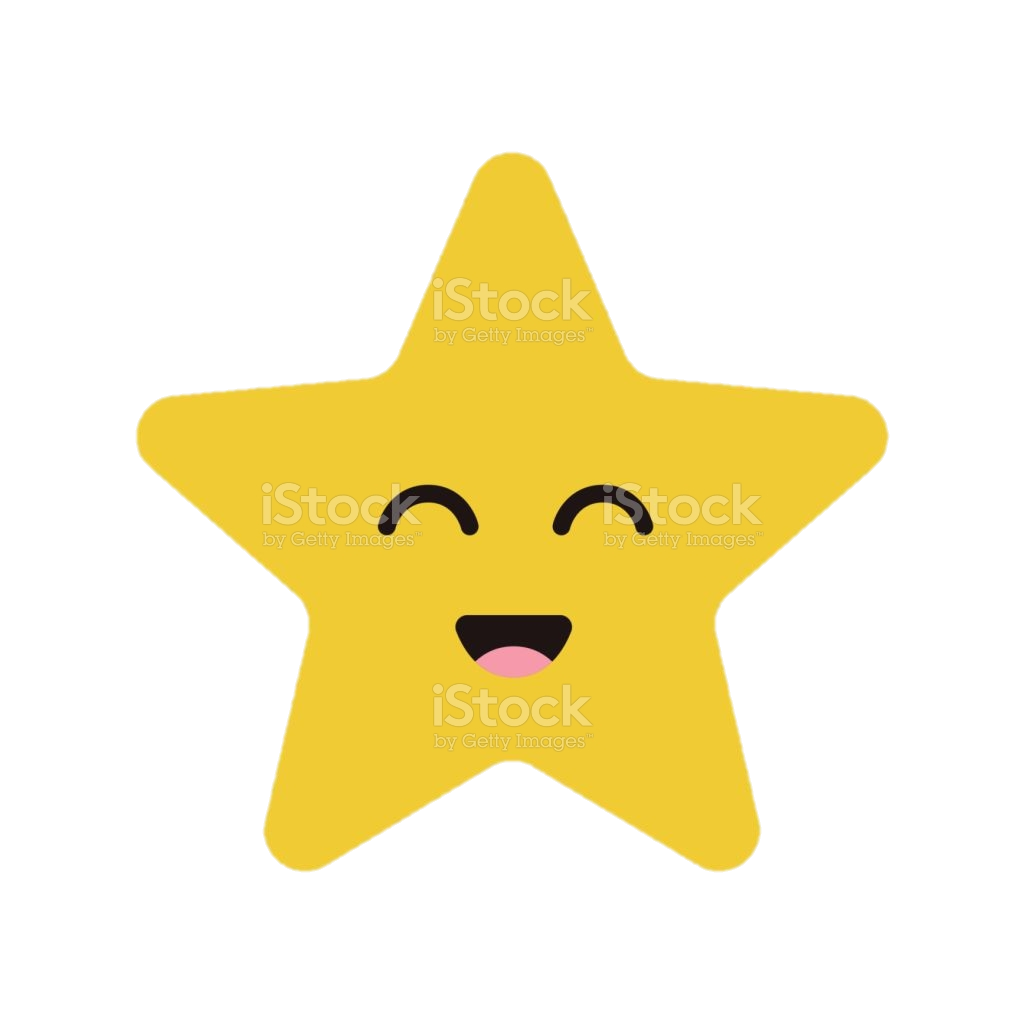 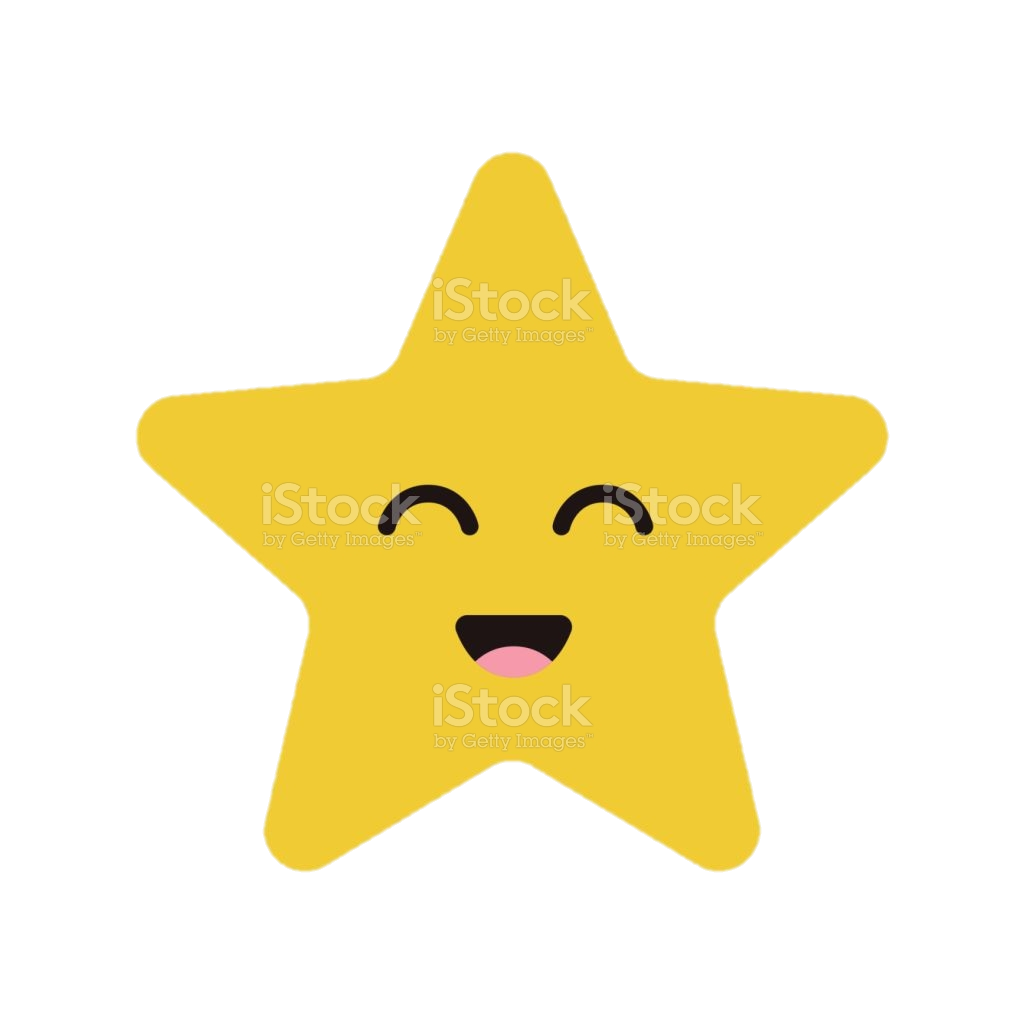 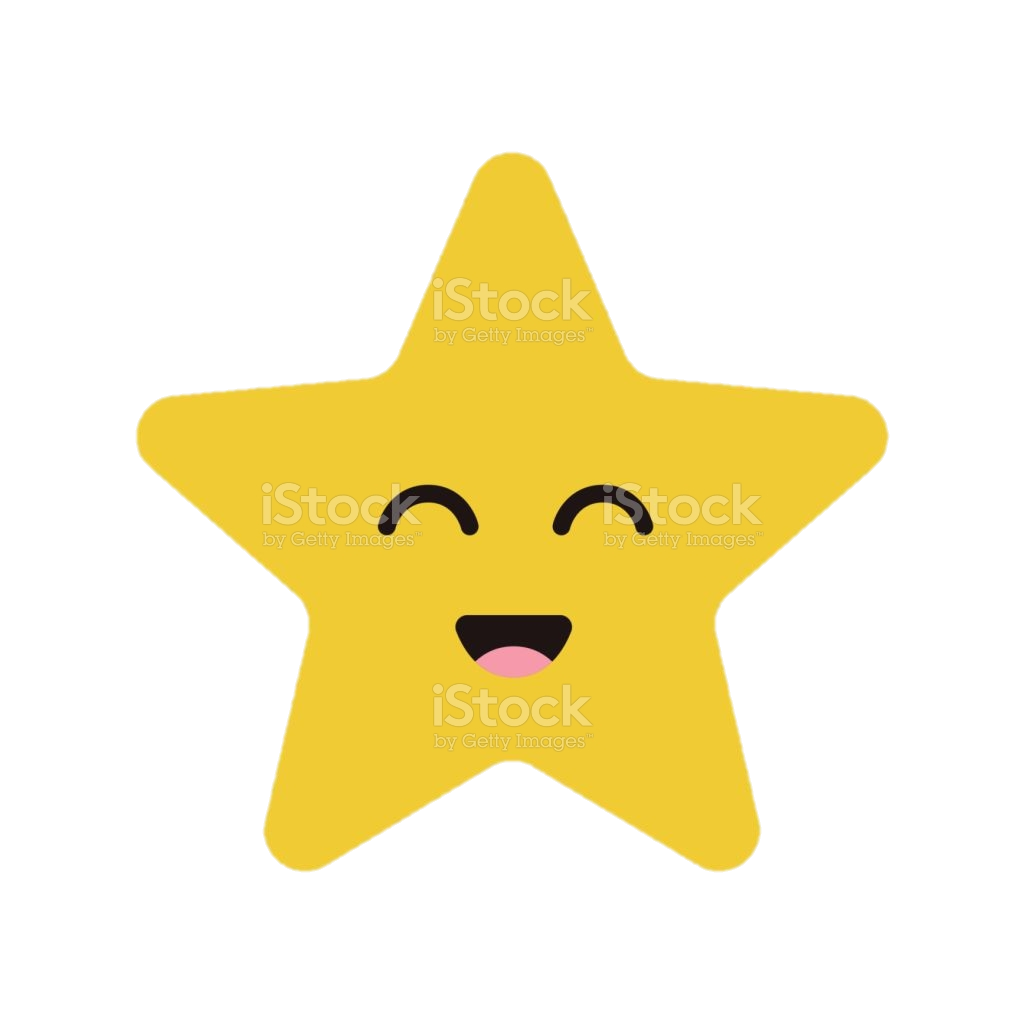 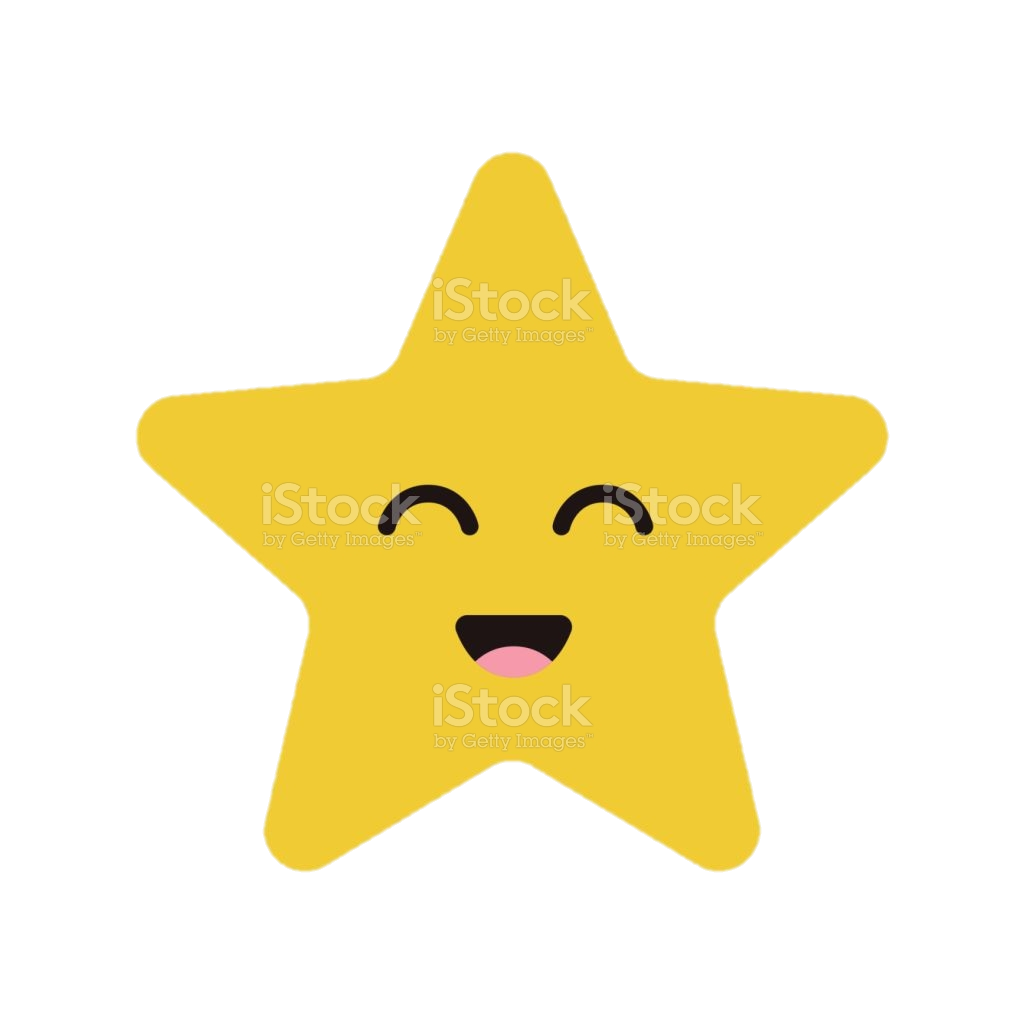 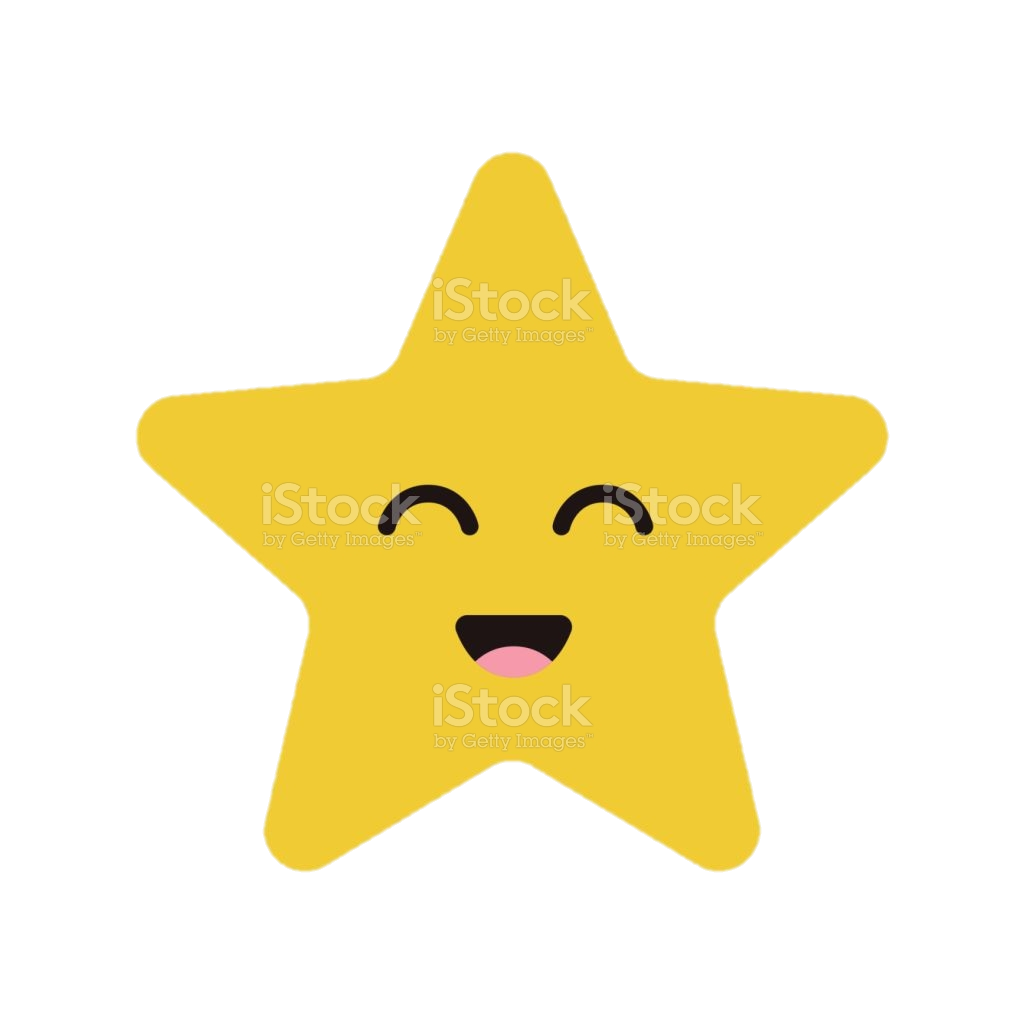 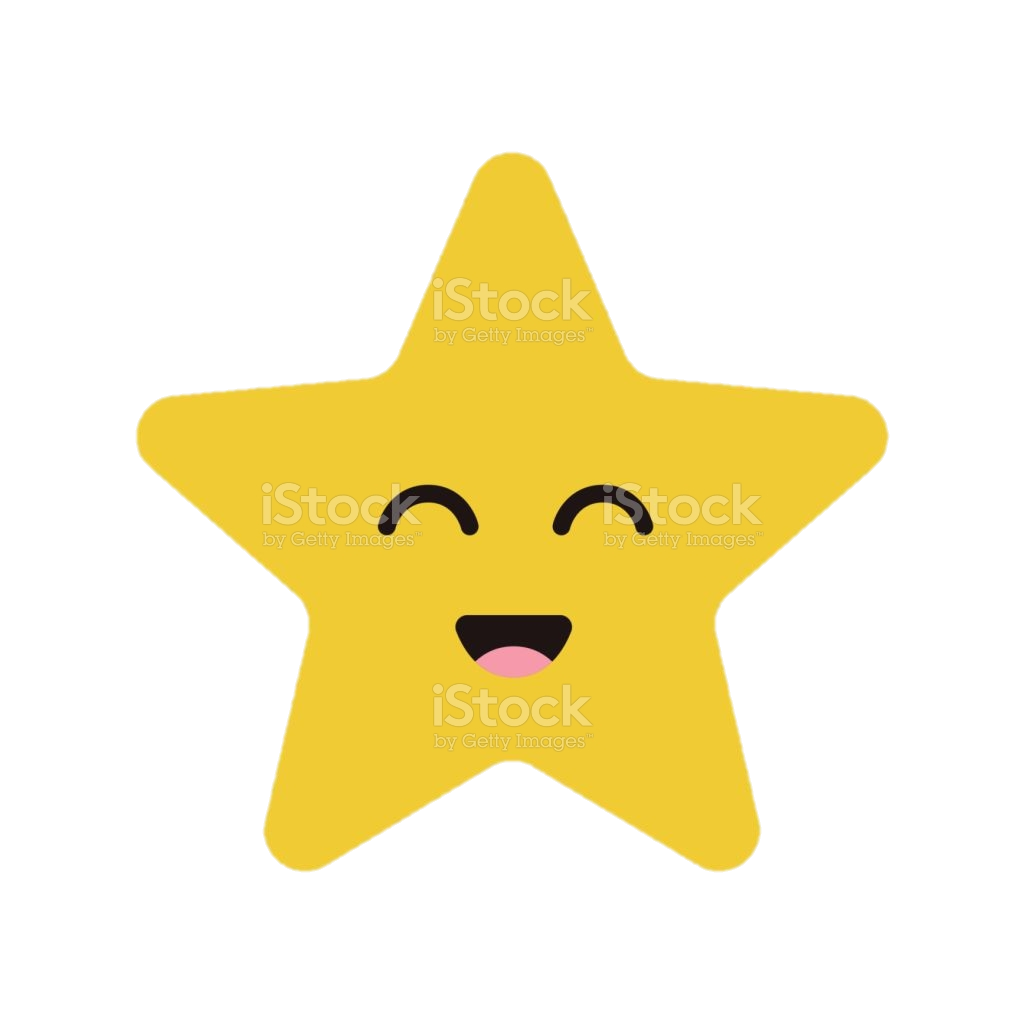 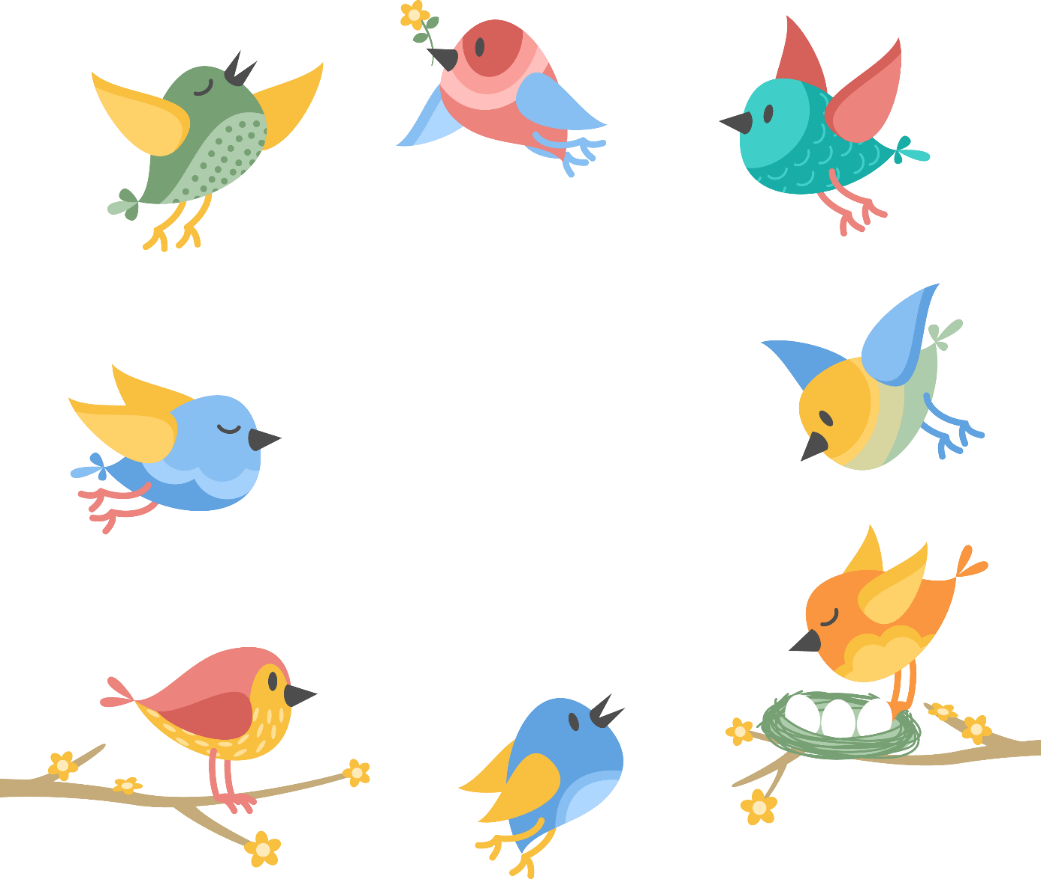 4
Đọc và nhấn giọng
 phù hợp
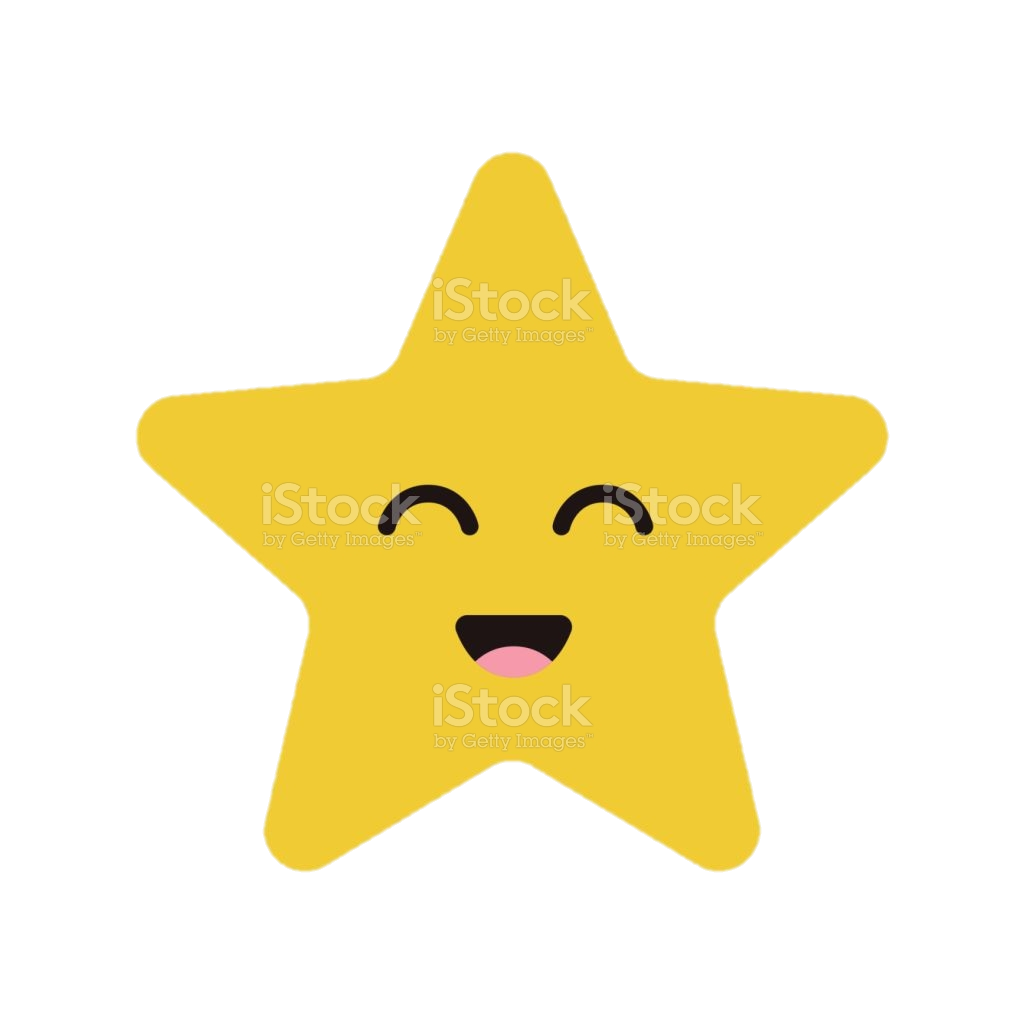 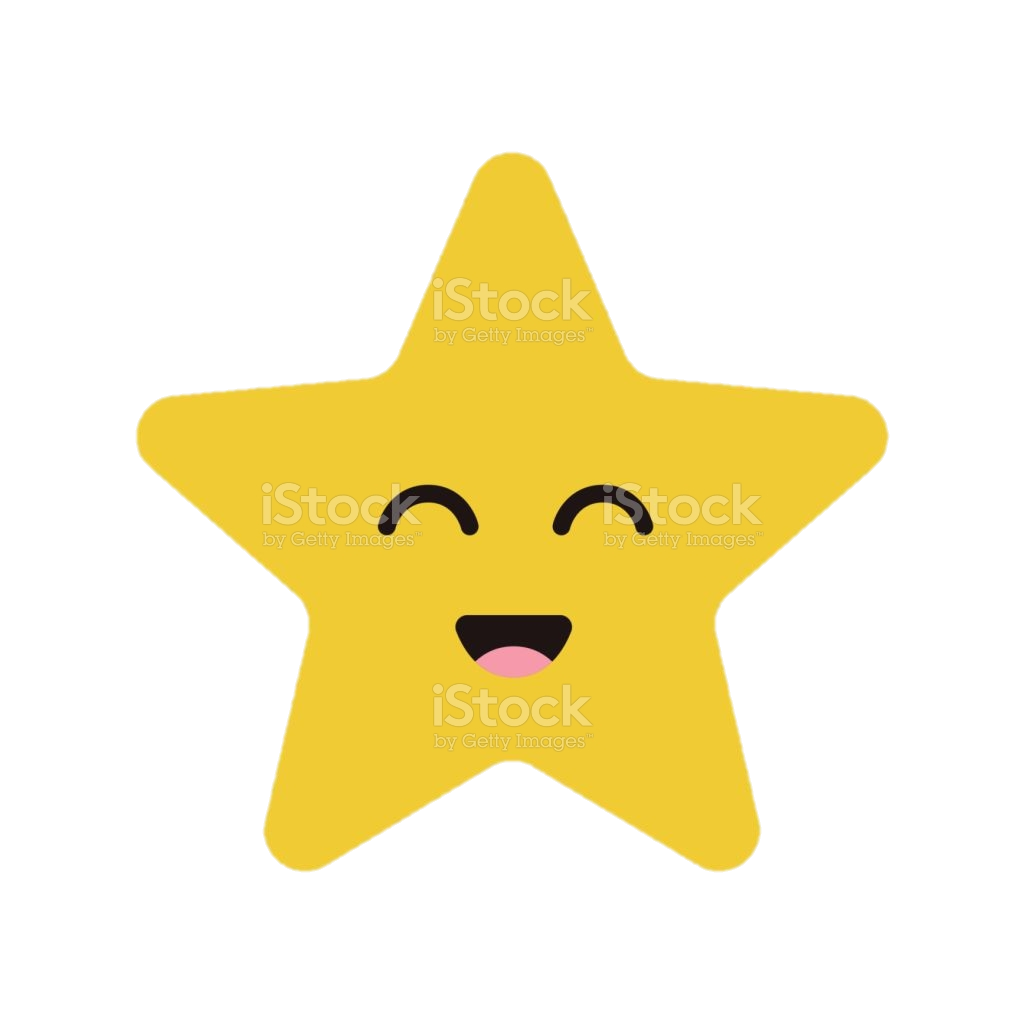 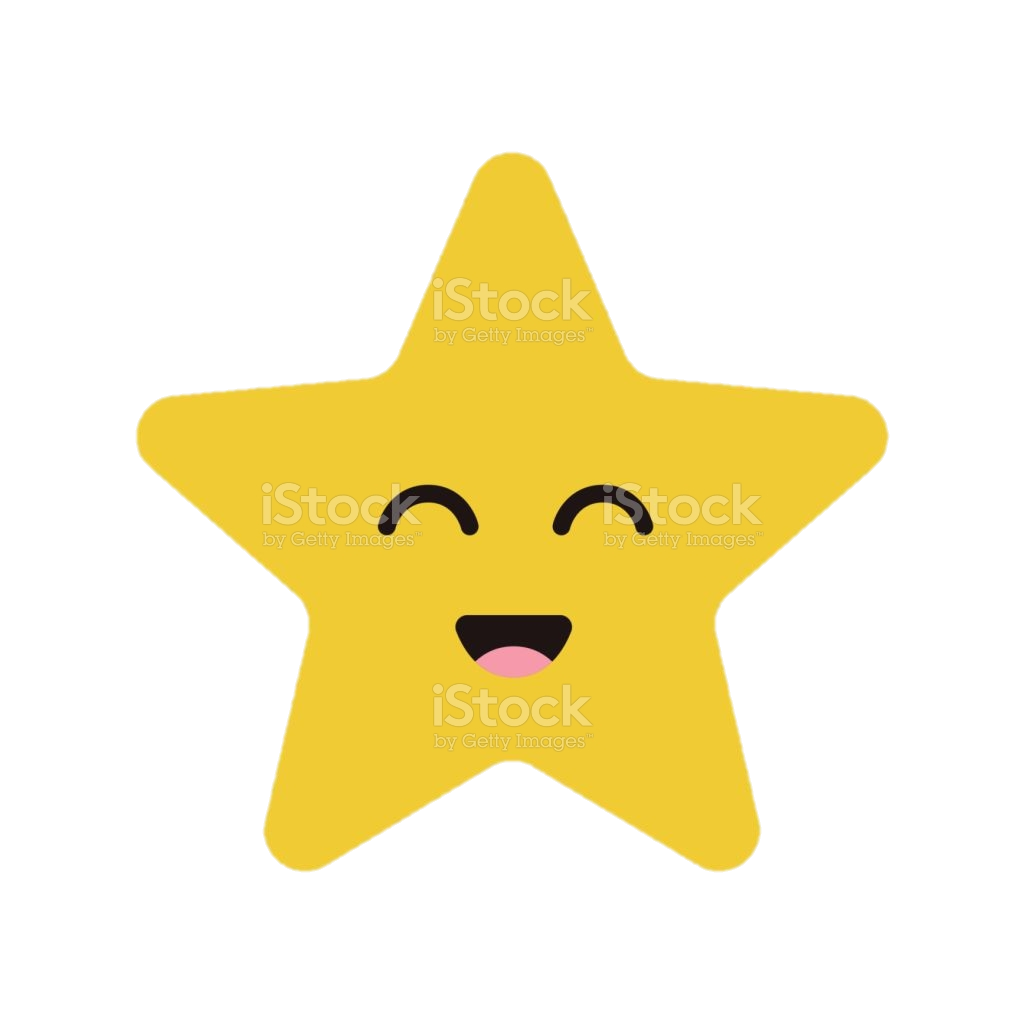 3
Ngắt, nghỉ đúng chỗ
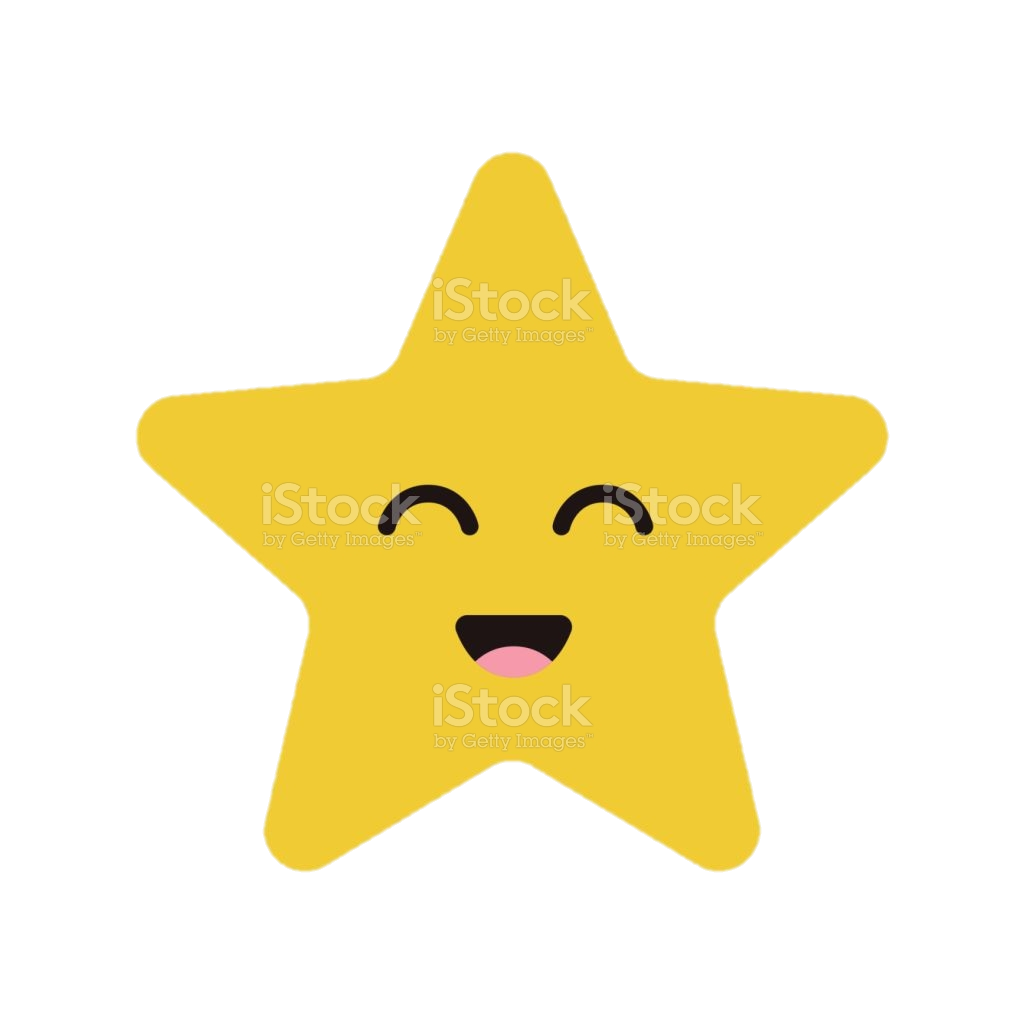 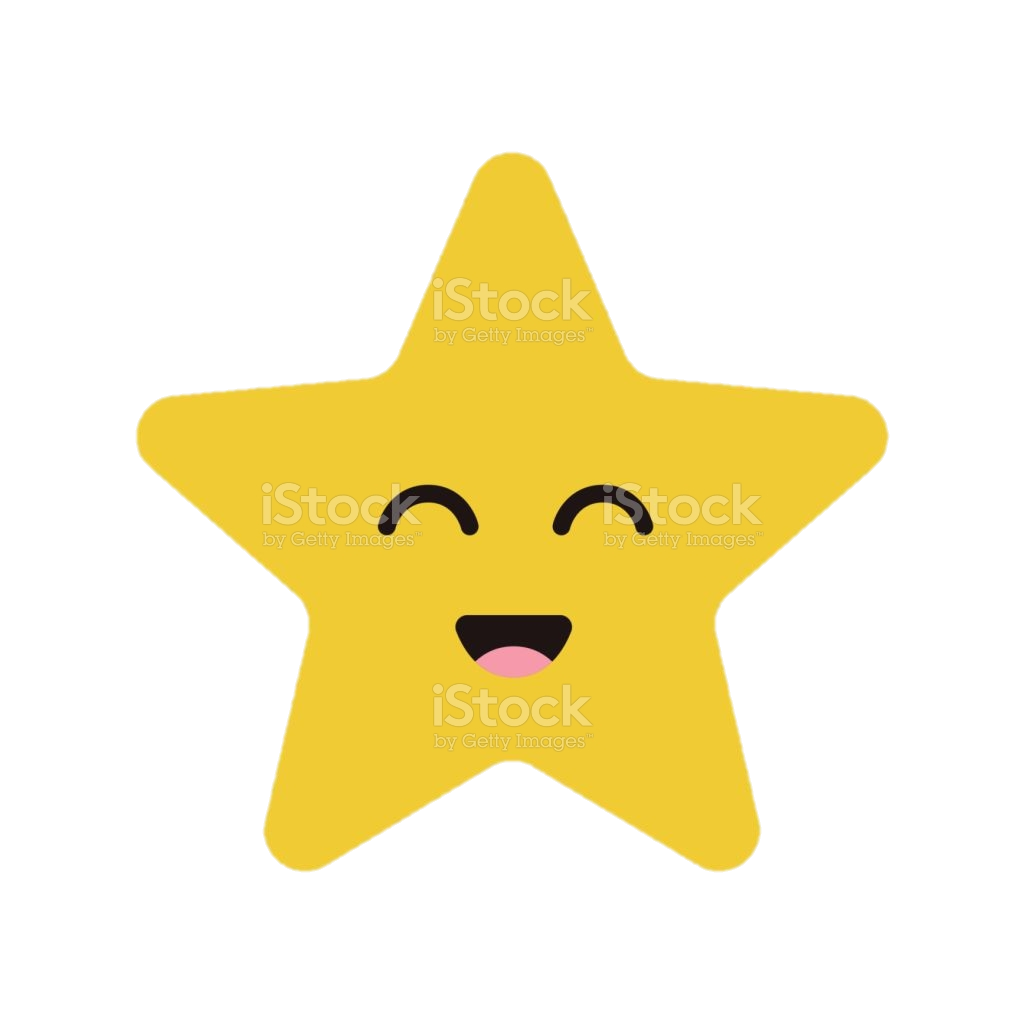 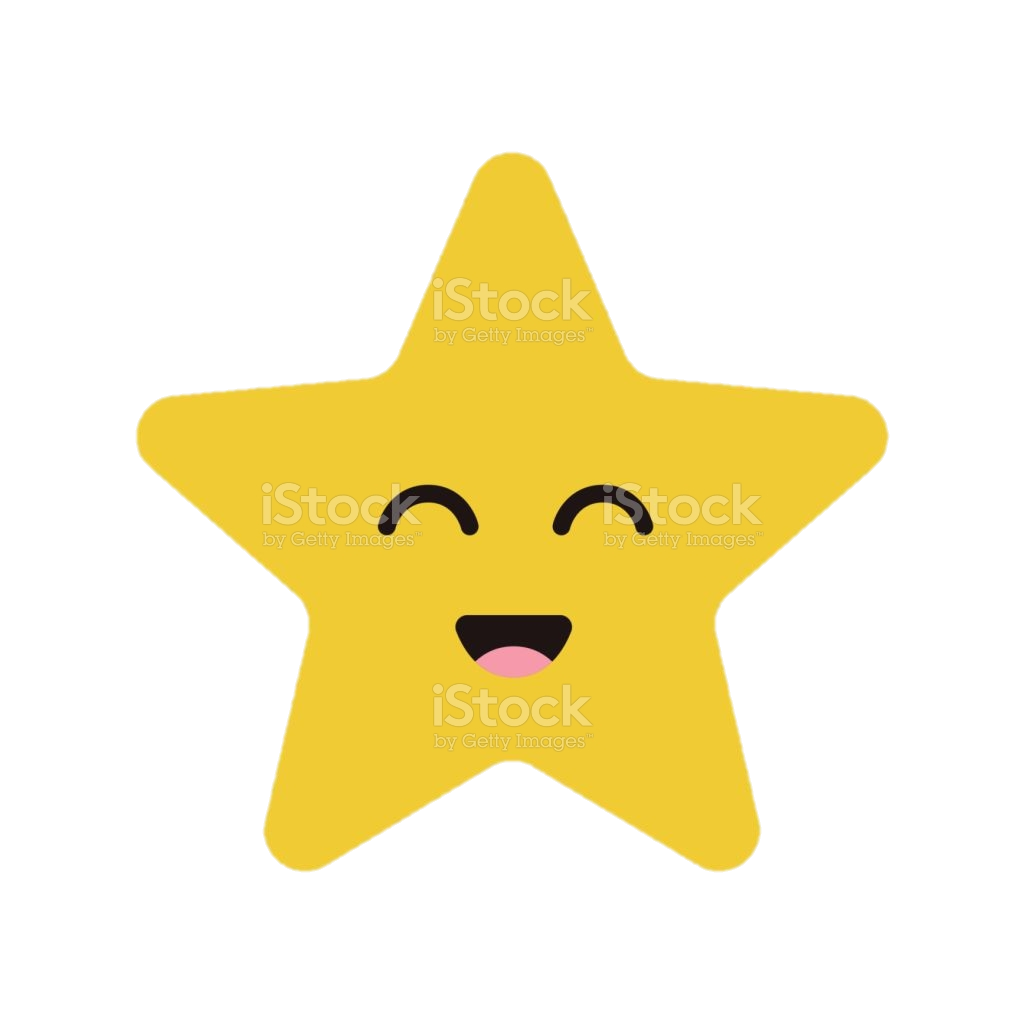 Thi đọc
Trò chơi